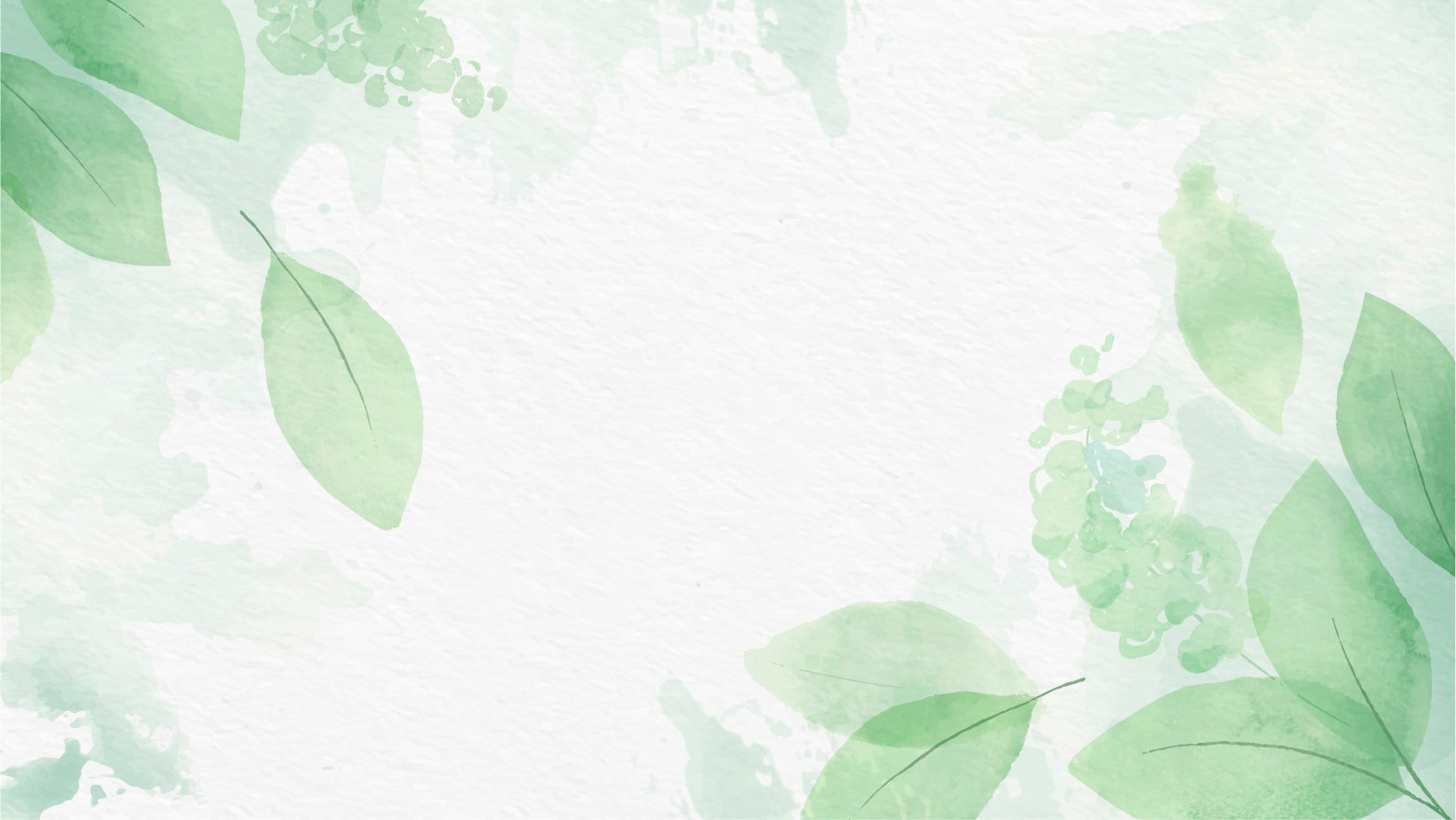 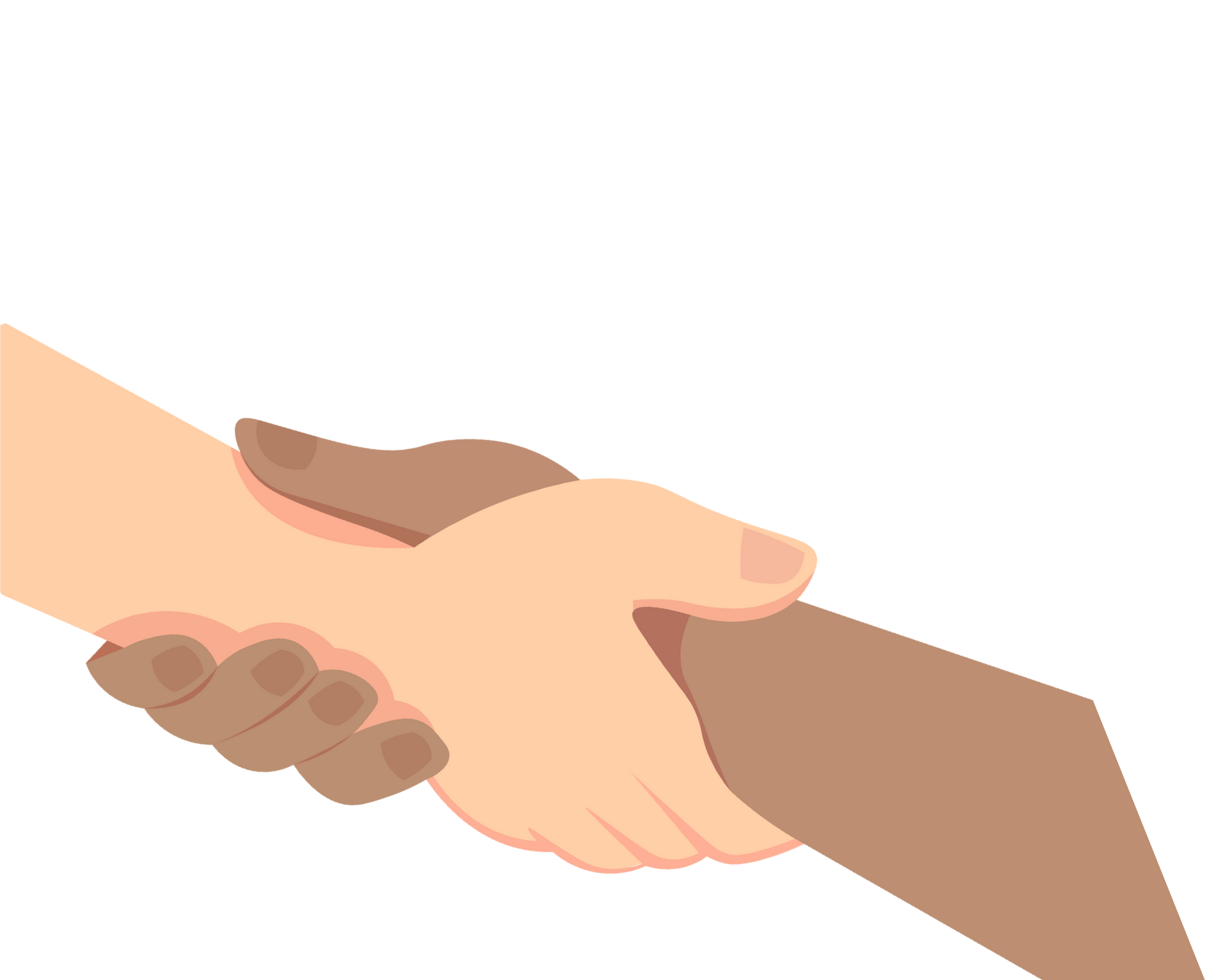 [[შეიყვანე შენი მერის სიტყვები აქ]
[Yyyy Zzzz, Xxxx-ისმერი]
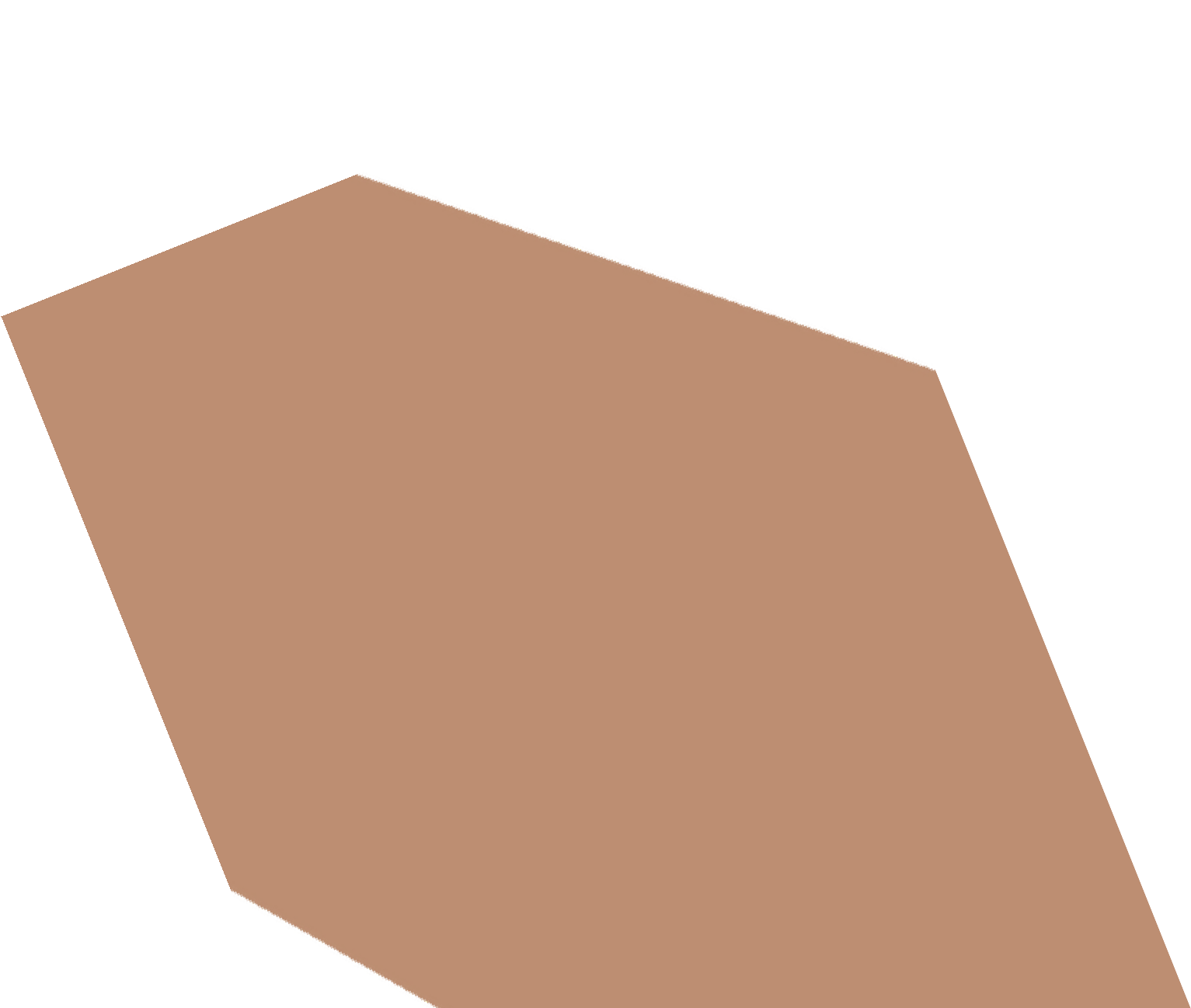 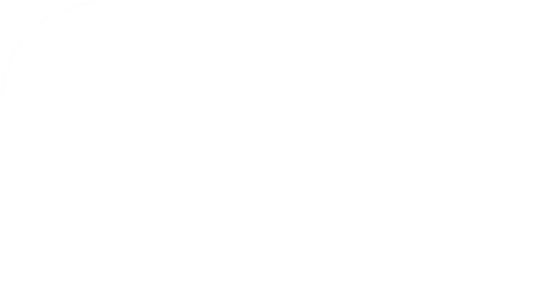 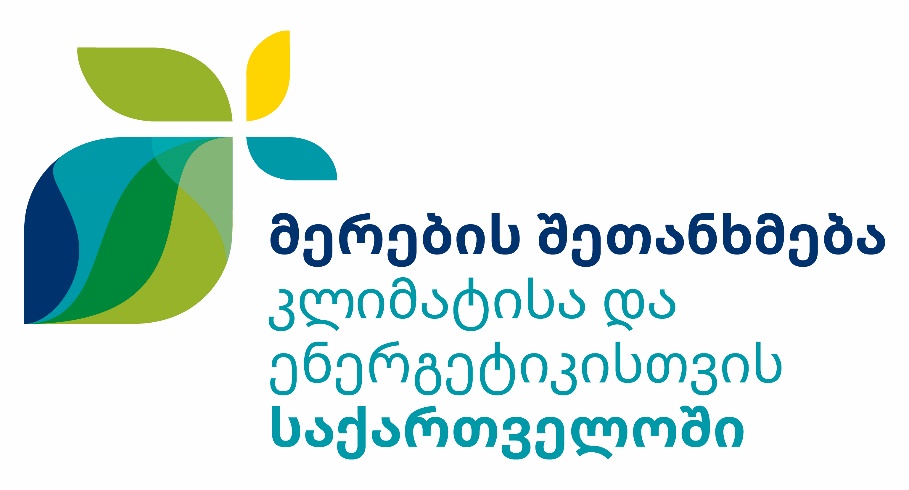 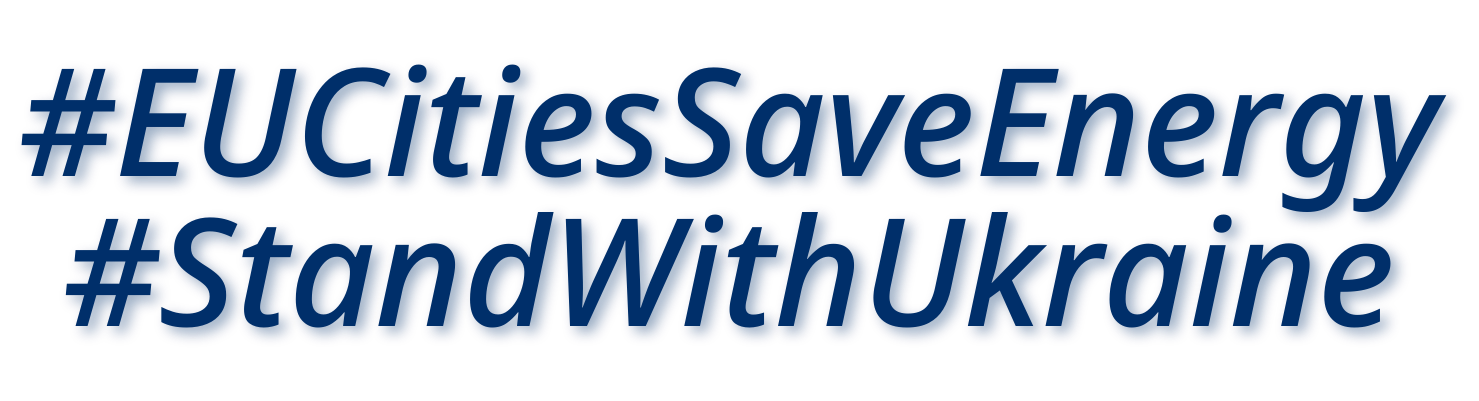